Section 26 Plan
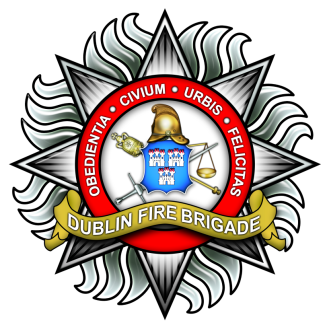 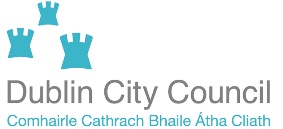 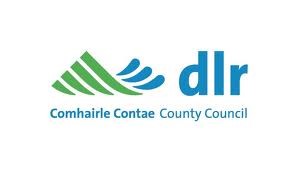 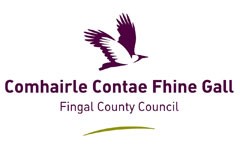 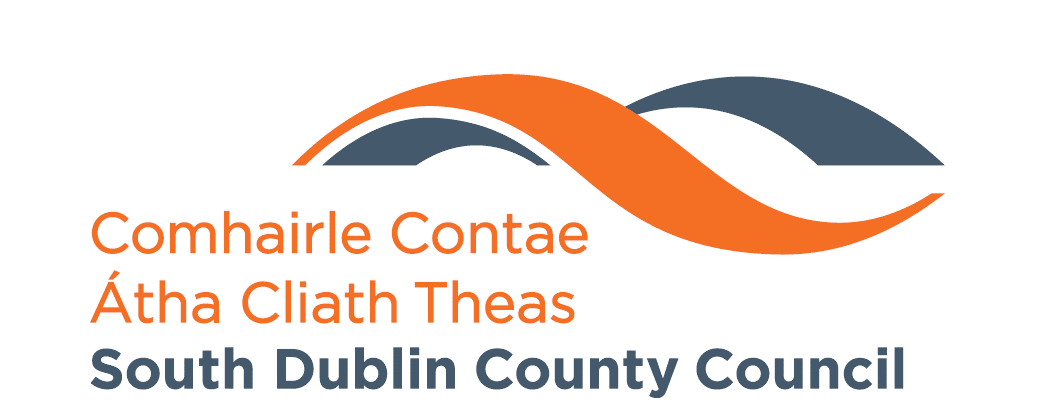 Dublin Fire Brigade 
“Section 26 Plan” 
Informational Presentation
DFB Section 26 PlanIntroduction
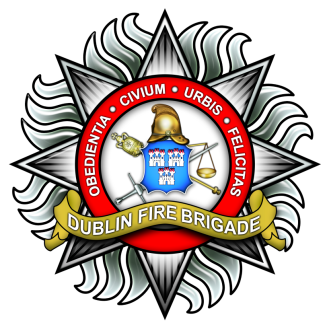 What is a Section 26 Plan?
A Section 26 Plan is a specific Fire and Emergency Operations Plan, which details a schedule of all organisational elements of the provision of fire and emergency operations by a Local Authority through its Fire Service.  It depicts the required organisation structure, personnel, equipment, fire stations, water supplies, training, procedures, all resources and other related matters.  
It is a statutory requirement under Section 26 of the Fire Services Act 1981.
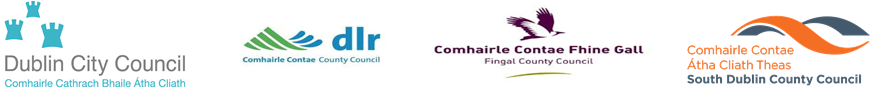 DFB Section 26 PlanFire Services Act 1981
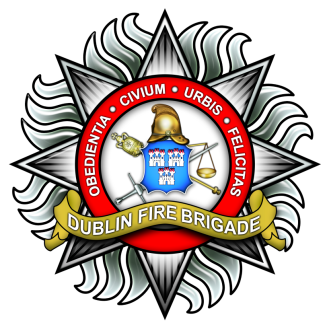 Statutory Requirement under the Act
Preparing and maintaining a Section 26 Plan is a reserved function of a Local Authority and is a statutory obligation under Section 26 of The Fire Services Act, 1981.  Each Fire Authority must prepare this plan and present it to the Local Authority Elected Members and the Minister for review.  
Fire Service Act 1981 Section 26.—(1) Each fire authority which maintains a fire brigade shall prepare (and, as occasion requires, revise) plans for fire and emergency operations showing the provision made by it in respect of organisation, appliances, equipment, fire stations, water supplies and extinguishing agents, training, operational procedure and such other matters as may be relevant, and for dealing with operations of an emergency nature under section 25 .
	(2) A copy of every plan made or revised under this section shall be furnished by the fire 	authority to the Minister who may, if he thinks proper, direct that plans of adjoining 	authorities be co-ordinated.
	(3) The making and revision of a plan shall be a reserved function.
DFB Section 26 PlanReserved Function
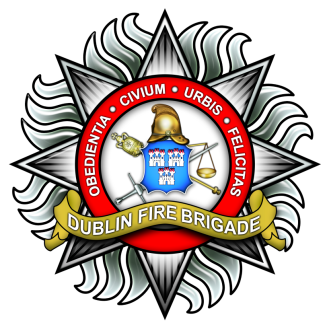 Reserved Function of The Local Authority
These are specific responsibilities of the elected policy-making arm of the Local Authorities, defined by law, under a whole range of enactments.  They mainly comprise of important matters such as policy and finance, e.g. adoption of the annual budget, bye-laws and development plans etc.  
These are obligatory functions outside and above the powers of the Chief Executive and the day-to-day running of the Local Authority.
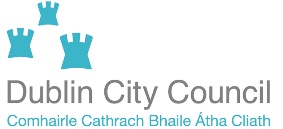 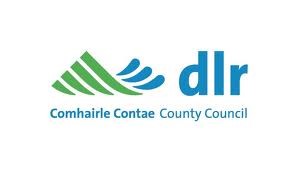 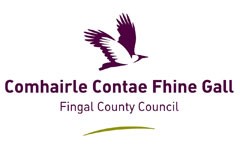 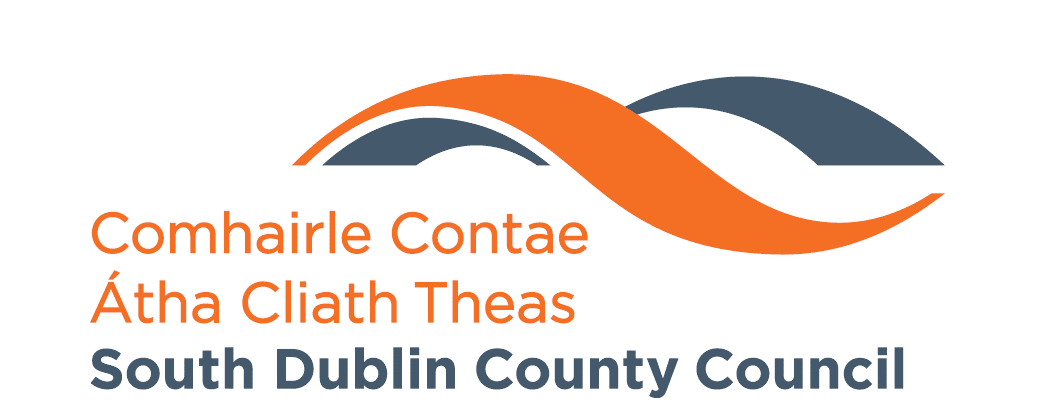 DFB Section 26 PlanCurrent Status & Objective
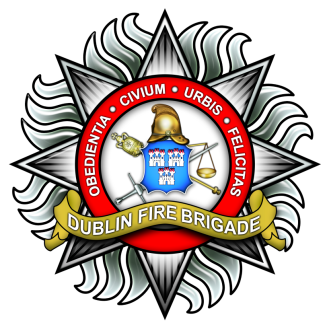 DFB have an existing Section 26 Plan which was compiled in 2001 and requires substantial revision.
Therefore a new plan in line with national templates is required.
DFB’s objective is to present a fit-for-purpose Section 26 Plan for acceptance by the elected members during 2023.
A Section 26 Plan development and implementation project is underway.
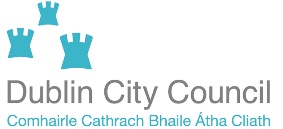 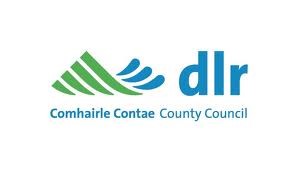 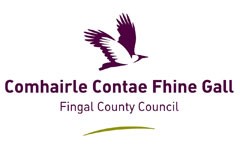 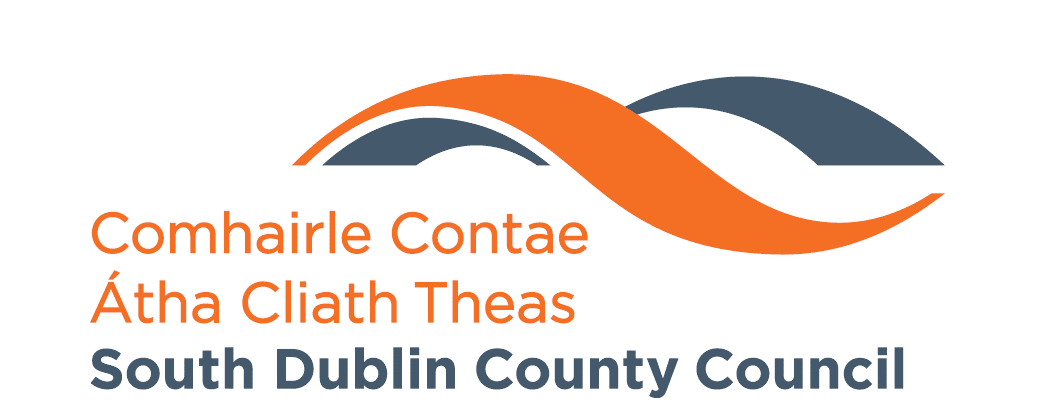 DFB Section 26 PlanImplementation Project
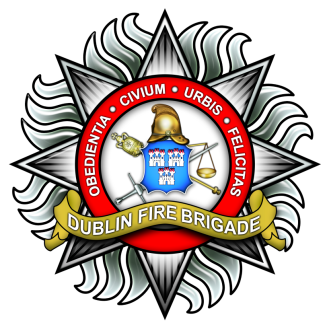 DFB Staff and Stakeholder consultation and input will be an integral part of this process.
Explanatory background documents, including a vision document, FAQs, Who we are, will be prepared and distributed through various channels to encourage staff, stakeholder and public view and input into the process.
DFB Section 26 PlanImplementation Project
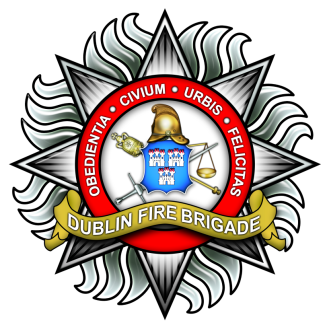 All sections of DFB will be given required elements of the plan to compose using their own sectional expertise as to their requirements, suggested contents and timelines.
A final draft plan will then be presented to the Local Authority Chief Executives and the Elected Members for their endorsement.
DFB Section 26 PlanContent Summary
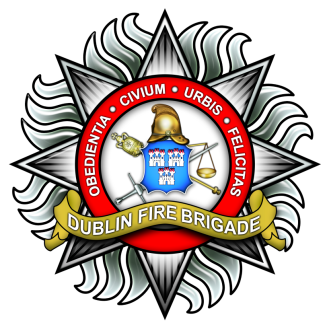 Section 26 Plan
Organisation
Fire Stations
Fire Appliances
Equipment
Water Supplies
Training
Health & Safety
Communications
Operational Roles & Procedures
Operational Standards
Fire Safety – Fire Prevention
Major Emergency Management
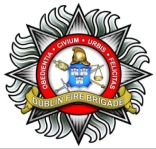 DFB Section 26 PlanAdvantages
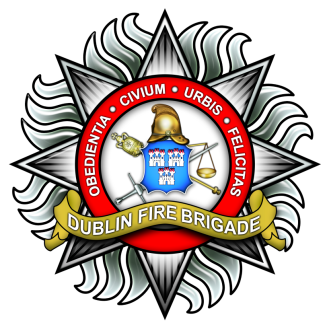 Staff, the public, stakeholders and Local Authority Management will have an opportunity to see the planned strategic direction of their Fire Service and the opportunity to engage in its future planning.  
For the first time members of the public will be able to see and appreciate all of the organisational elements and their processes which must come together to create and maintain a modern Fire and Emergency Service.  
A greater awareness of services provided, value for money and appreciation of the routing of tax payer’s money and Local Authority funding will be achieved for Local Authority Management, members of the public and their representatives.
DFB Section 26 PlanAdvantages
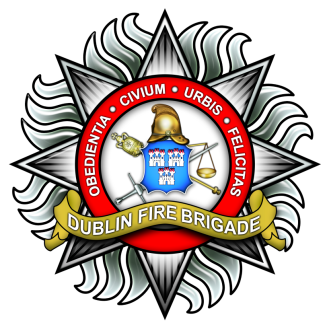 Clear strategic targets and objectives can be laid out and agreed with timelines in an effort to create efficiencies within our service provision..
The Section 26 Plan for any Fire Service is a definitive schedule of all resources and processes required by that Fire Authority to progressively run and maintain its service, which is ratified by the Local Authority and the Minister, therefore all of that which is contained within the plan is a secured agenda and direction for the service.
DFB Section 26 PlanProject Review
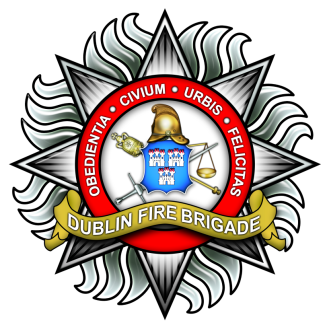 Each section will be required to report on their implementation progress, the level of implementation achieved and the level of actual provision reached against any pre-described expectation of the plan.  
All progress will be monitored and any shortfall will be addressed with a view for improvement where deemed achievable. 
Any targets found to be either unrealistic or not proving value for money will be revised, new targets can be developed and new timelines implemented.
Any target which is proven to be unworthy of further resources and progression, will be revisited and a new strategic direction will be sought in that area.
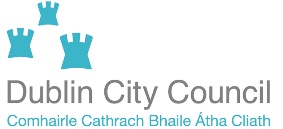 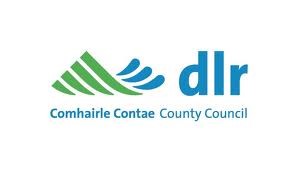 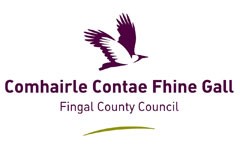 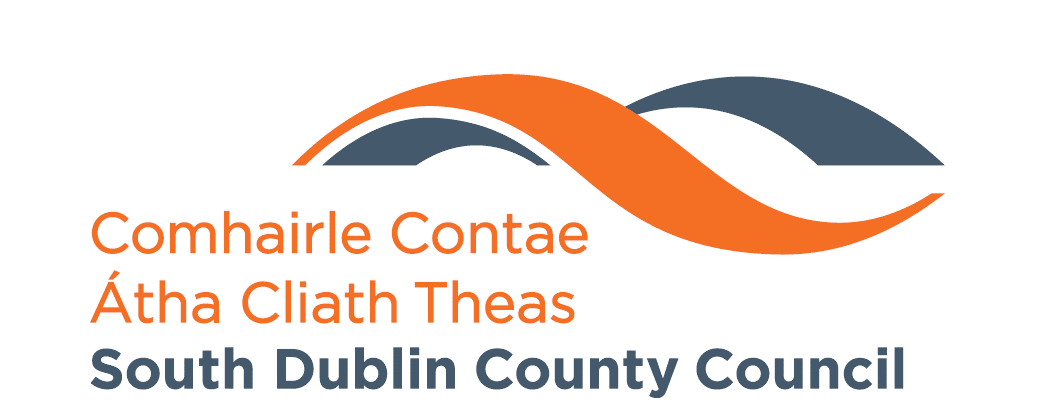 DFB Section 26 PlanSummary
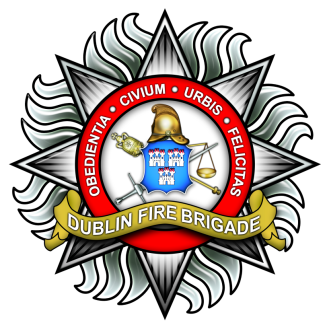 Statutory obligation & Reserved Function – Fire Services Act 1981
Complete plan of all required assets and resources required for sustained service provision
Consultation process 
Implementation Project
Advantages to Fire Service
Draft Plan to Council
Review and revise